Rätt materiel för ett starkare försvar
FILM 1:
[Speaker Notes: https://cfcdn.screen9.com/media/t/9/t9RdPYY8SFHjZfnolVRINw_src.mp4?auth=2OW8vXB9EXSdvarqvMegurc-UaErvdJrH0yxB9VKPOd7J-1OGGHabMPQtoBL6yvpNb5sU2aI1Rfen2Rp7BpYDvgCQ-F4LOqwKkEqDxHbvFT3UAsqCNlKjB7OQ1MB4txD&Policy=eyJTdGF0ZW1lbnQiOlt7IlJlc291cmNlIjoiaHR0cHM6Ly9jZmNkbi5zY3JlZW45LmNvbS9tZWRpYS90LzkvdDlSZFBZWThTRkhqWmZub2xWUklOd19zcmMubXA0P2F1dGg9Mk9XOHZYQjlFWFNkdmFycXZNZWd1cmMtVWFFcnZkSnJIMHl4QjlWS1BPZDdKLTFPR0dIYWJNUFF0b0JMNnl2cE5iNXNVMmFJMVJmZW4yUnA3QnBZRHZnQ1EtRjRMT3F3S2tFcUR4SGJ2RlQzVUFzcUNObEtqQjdPUTFNQjR0eEQiLCJDb25kaXRpb24iOnsiRGF0ZUxlc3NUaGFuIjp7IkFXUzpFcG9jaFRpbWUiOjIxNDc0NzIwMDB9fX1dfQ__&Signature=HPKybZVXchdDPtY7HrWt49Oerec4VskbGY6yQ0EqEAdBYCgnKb-B6gtB1OLJoFh5jPlUF1JQX3cfW1hG-juHUpQB5ftMQs1MPIzNkw~1OAgoFpEy-RHXwhUNc5oZNAO6~qLd~FsEBUKUmpxmYgaz07FBZFytYcRL3r3hCvvAzeg5WonT3CUAwHrPRrU83IzEunayxpuFToGYbjAvIZhhJEXzgp54ONJB7jJbS1ve1Y8TV7Fz4-Iar7XPGeRS74TWjgUAmWlbBRQ1shPoz0A4OaeHmPZ7qdA4Zyd~3hN7ebtzlePS7rAGrnxNM~5D4qIW1Buberj-HvFB7y2HQCKisg__&Key-Pair-Id=APKAJLADG3ZP7IR3HDDQ]
FMV har ett samhällsuppdrag
Det handlar om att se till att svenska soldater, piloter och sjömän har rätt utrustning för att kunna öva och för att i skarpt läge kunna försvara Sverige. Vårt mål är att leverera rätt materiel, i tid och till en kostnad som gör att skattemedel används så effektivt som möjligt
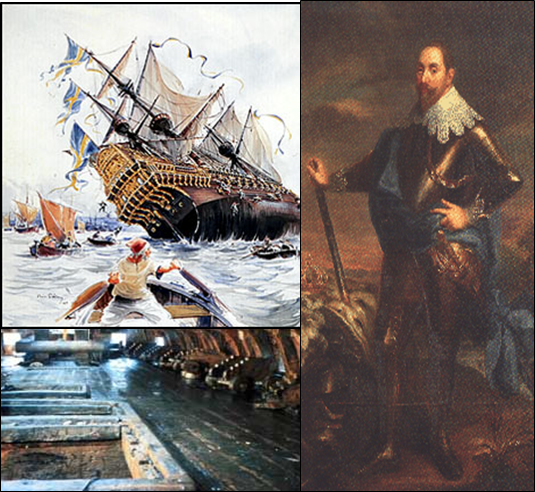 En del av totalförsvaret
FMV Försvarets materielverk
FM Försvarsmakten
Regering
Försvarsdepartementet
Riksdag
FOI Totalförsvarets forskningsinstitut
FRA Försvarets radioanstalt
Internationell verksamhet
Internationella samarbeten spelar en viktig roll i den svenska materielförsörjningen.
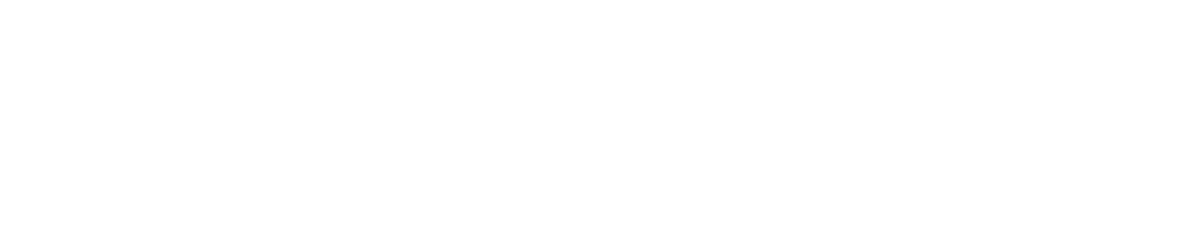 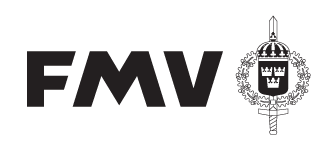 FMV i siffror
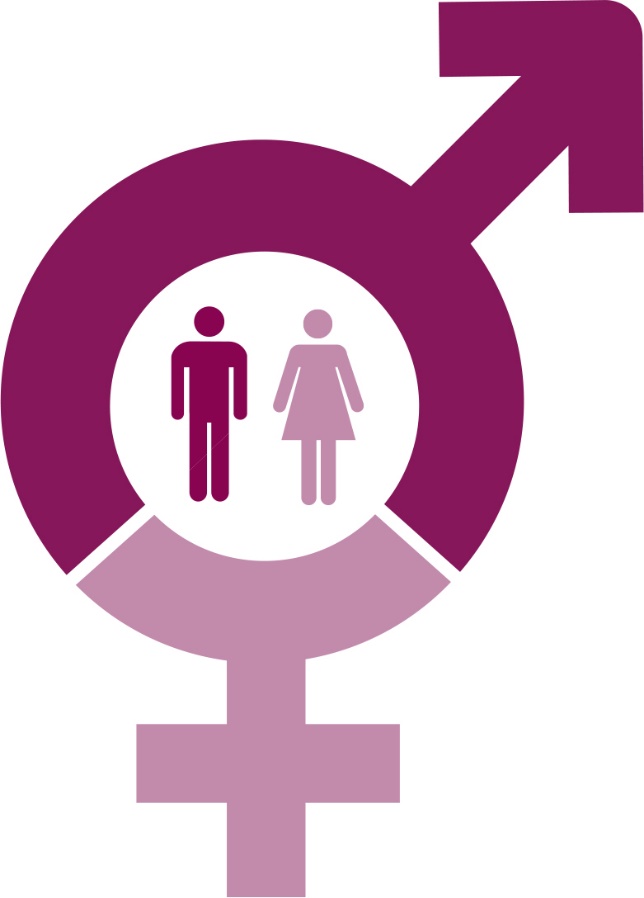 2200
medarbetare
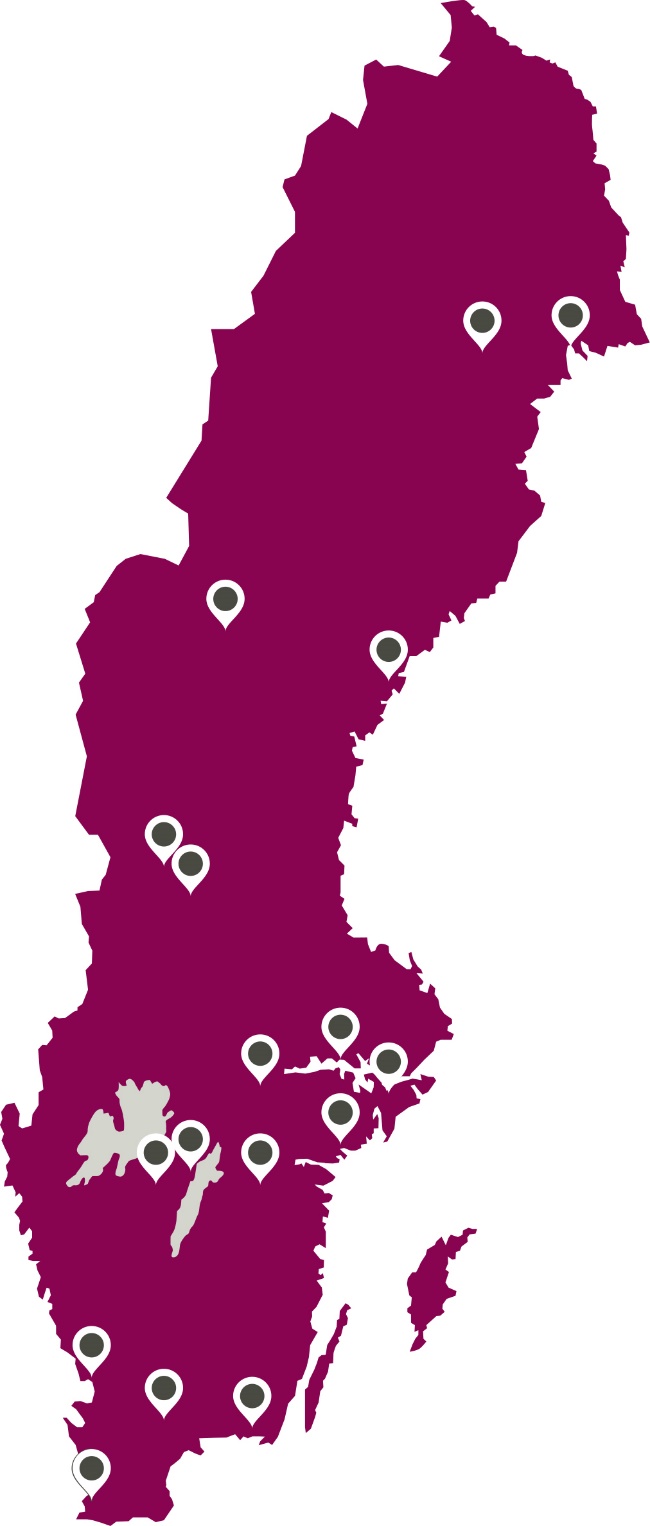 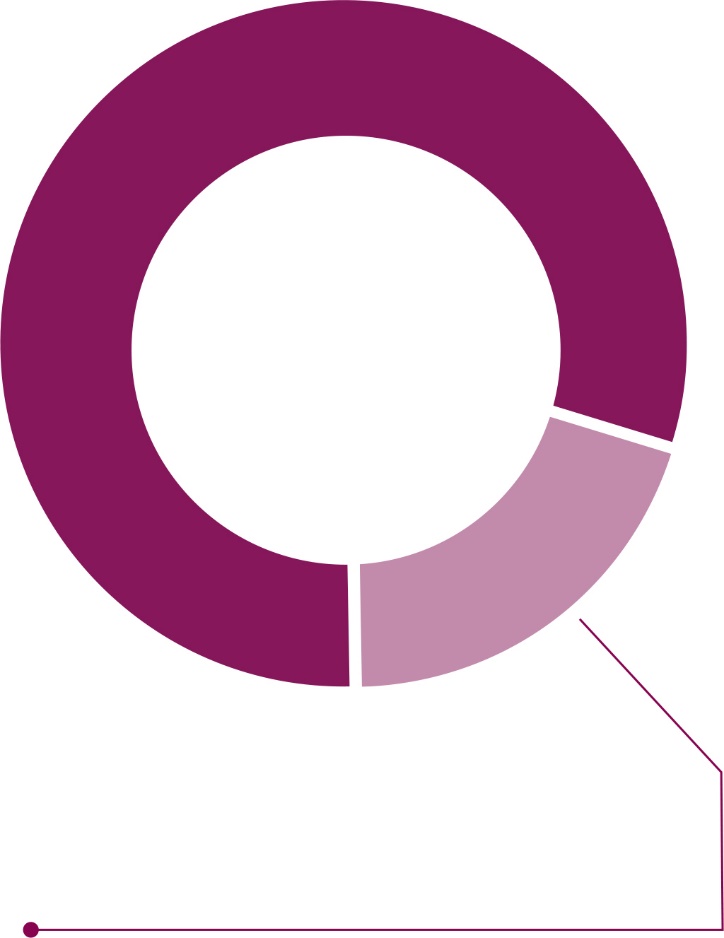 69 % män och 31 % kvinnor
15-tal orter i Sverige
ca 700
pågående projekt
Omsättning
Cirka 20 miljarder SEK/år
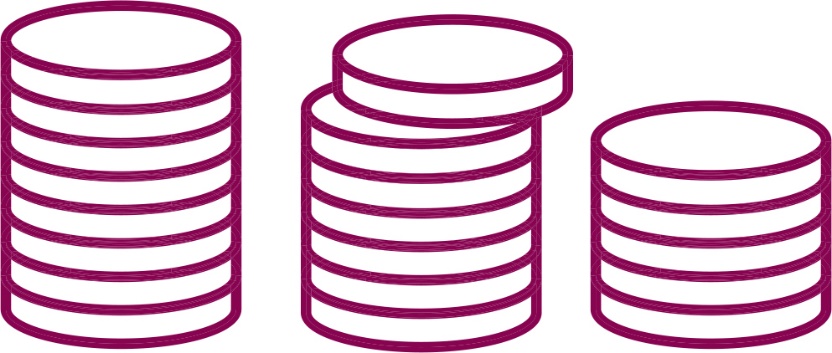 Ungefär 100 projekt avslutas och lika många nya påbörjas varje år
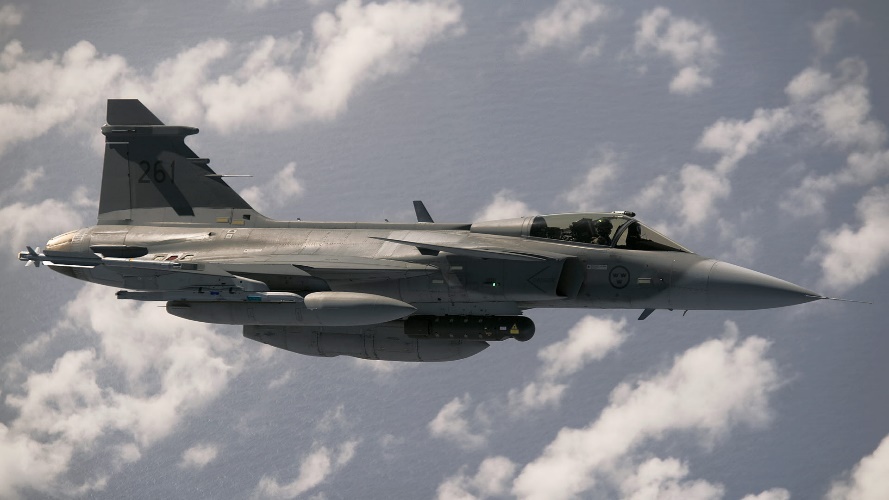 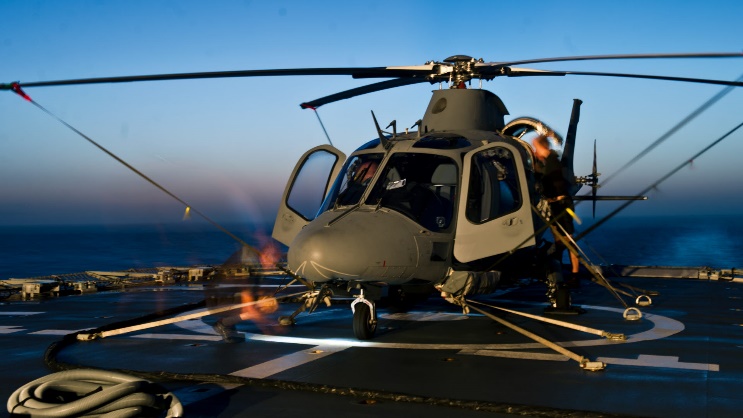 Flygsystem
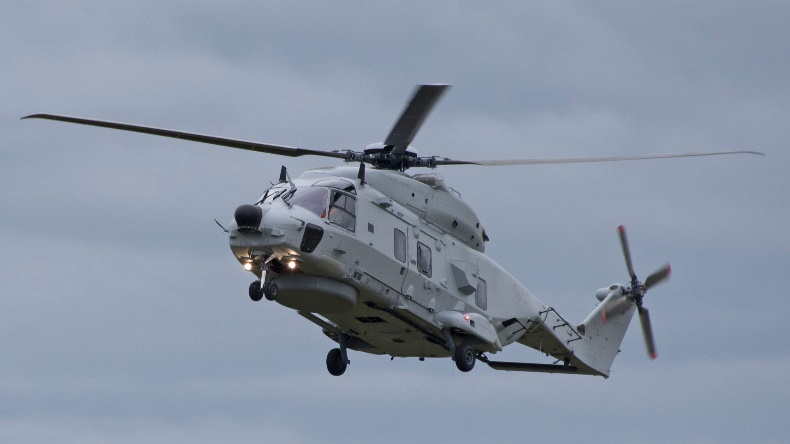 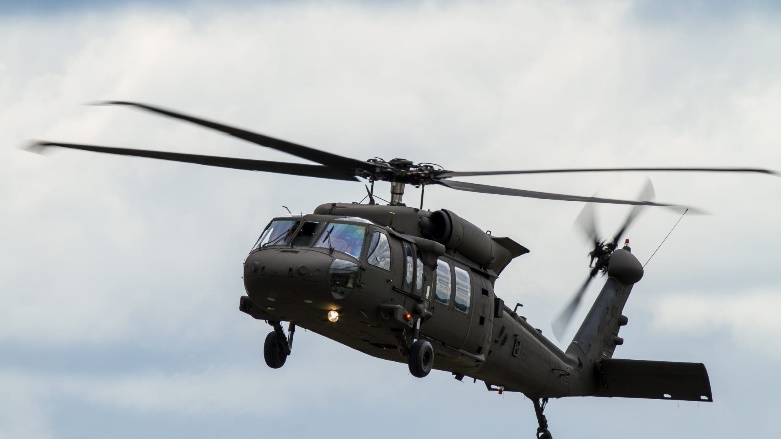 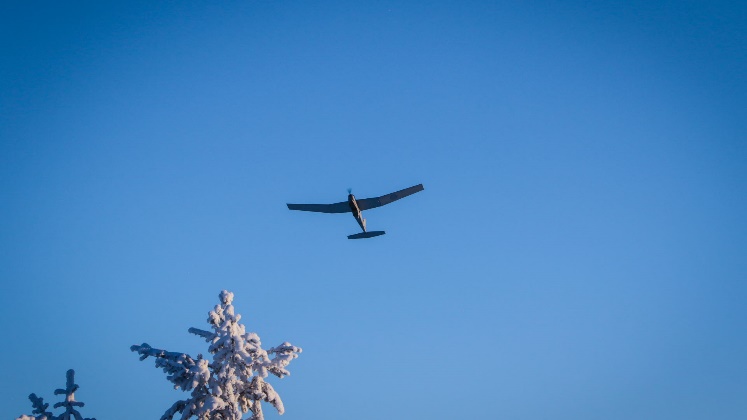 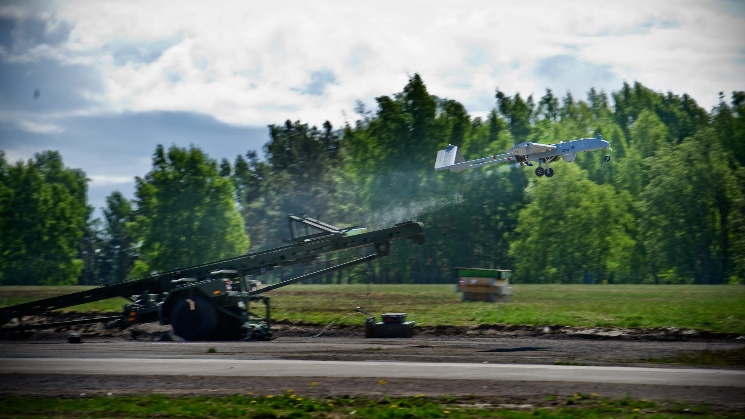 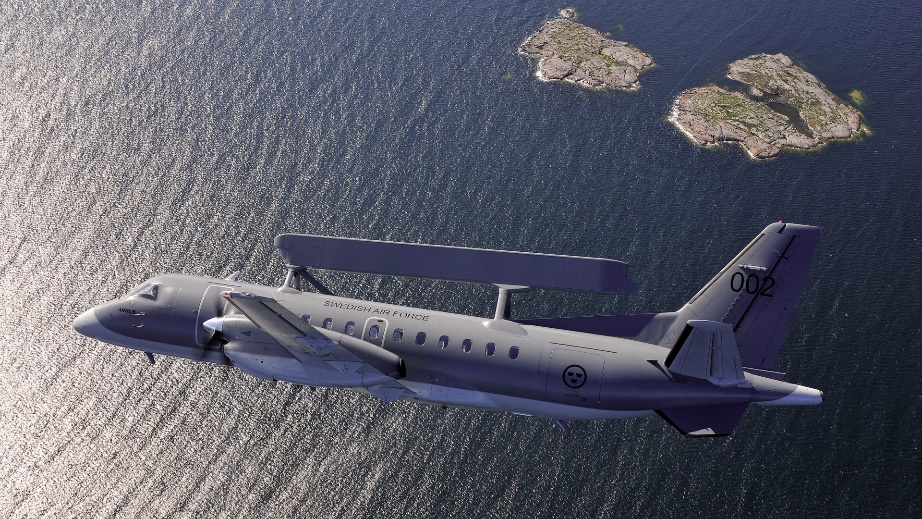 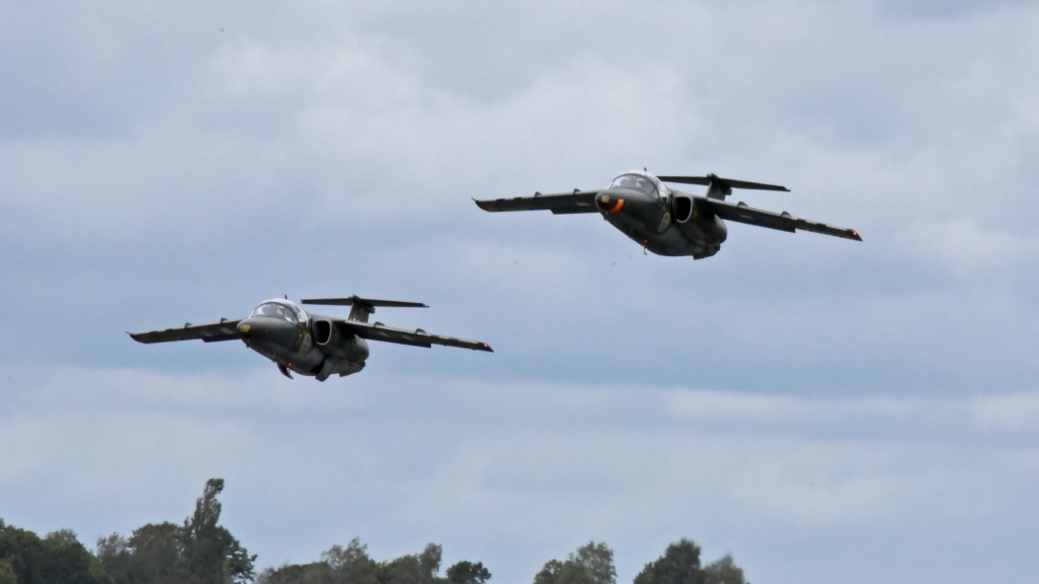 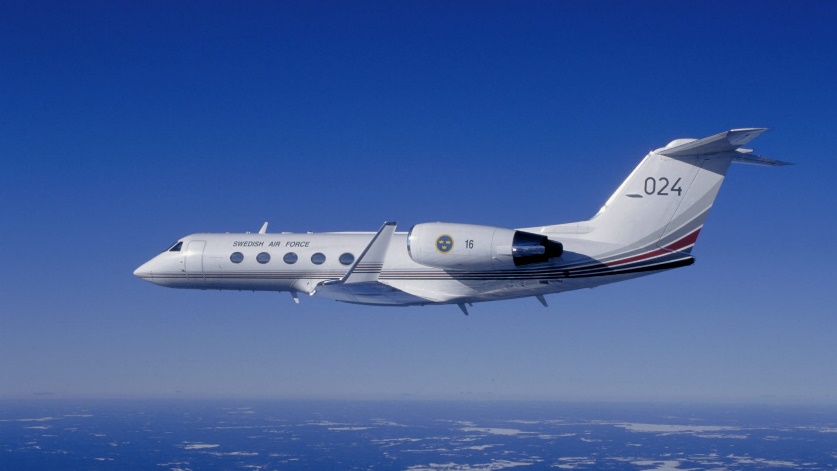 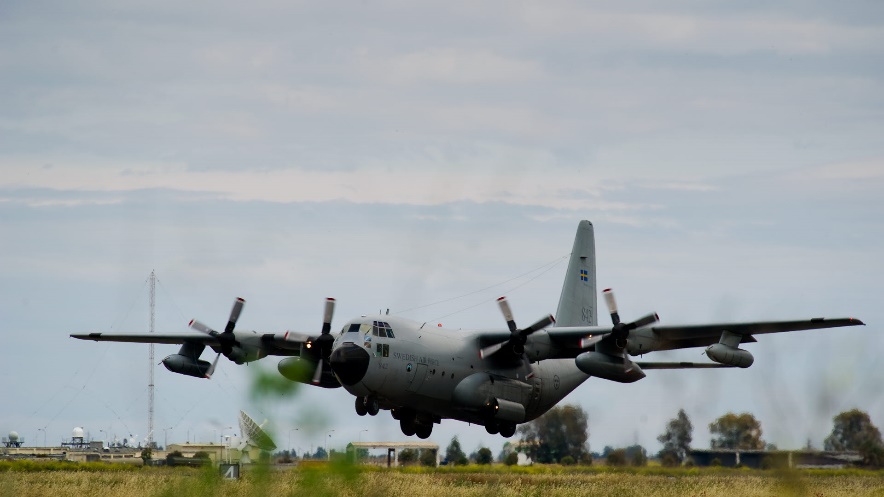 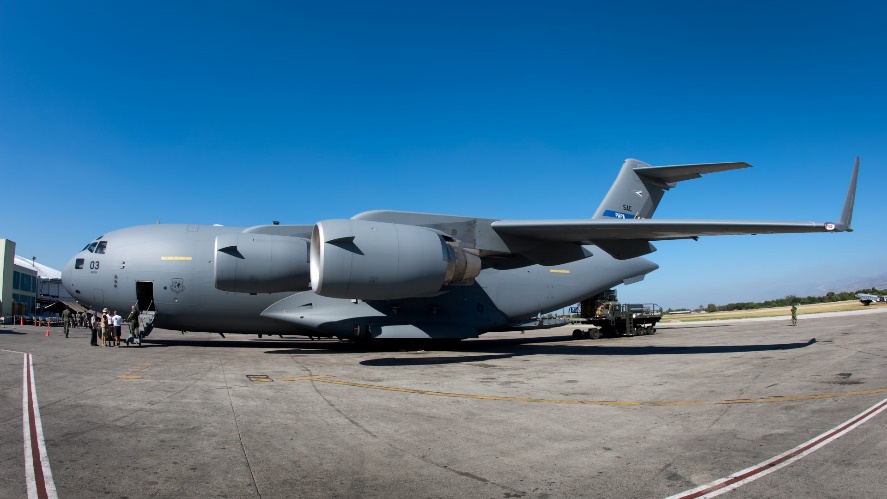 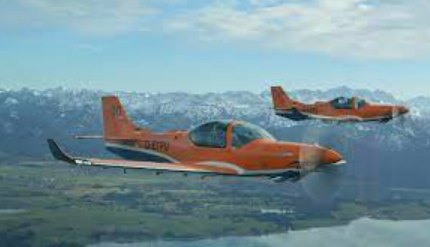 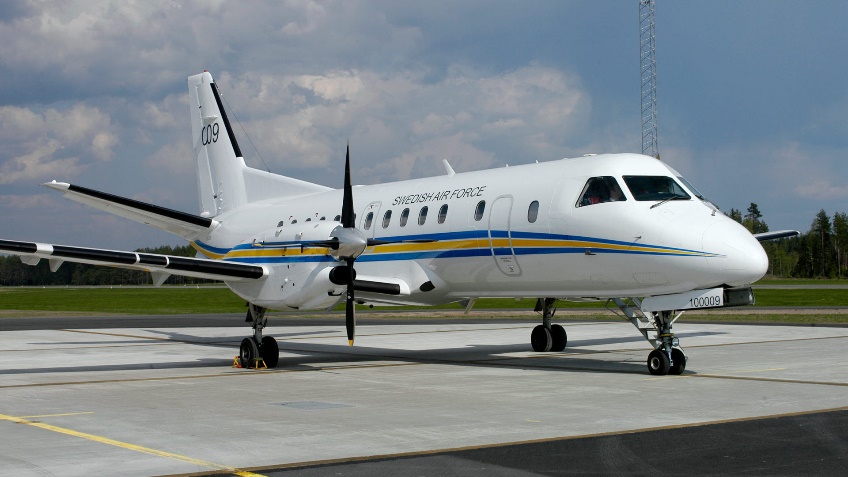 Bassystem & Stridsledningssystem
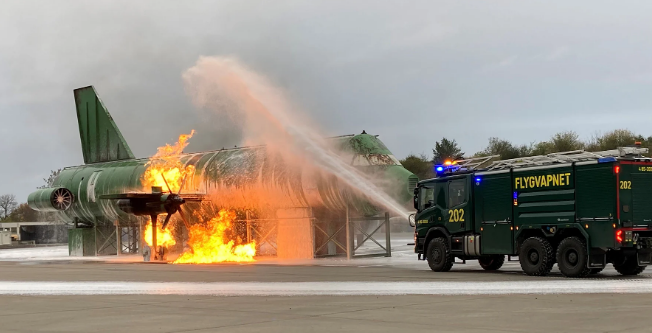 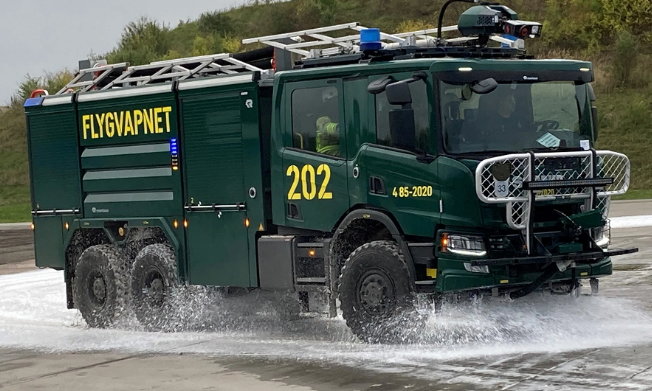 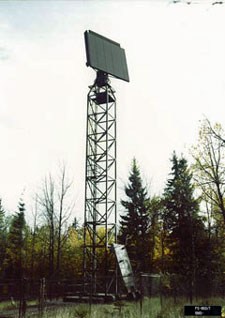 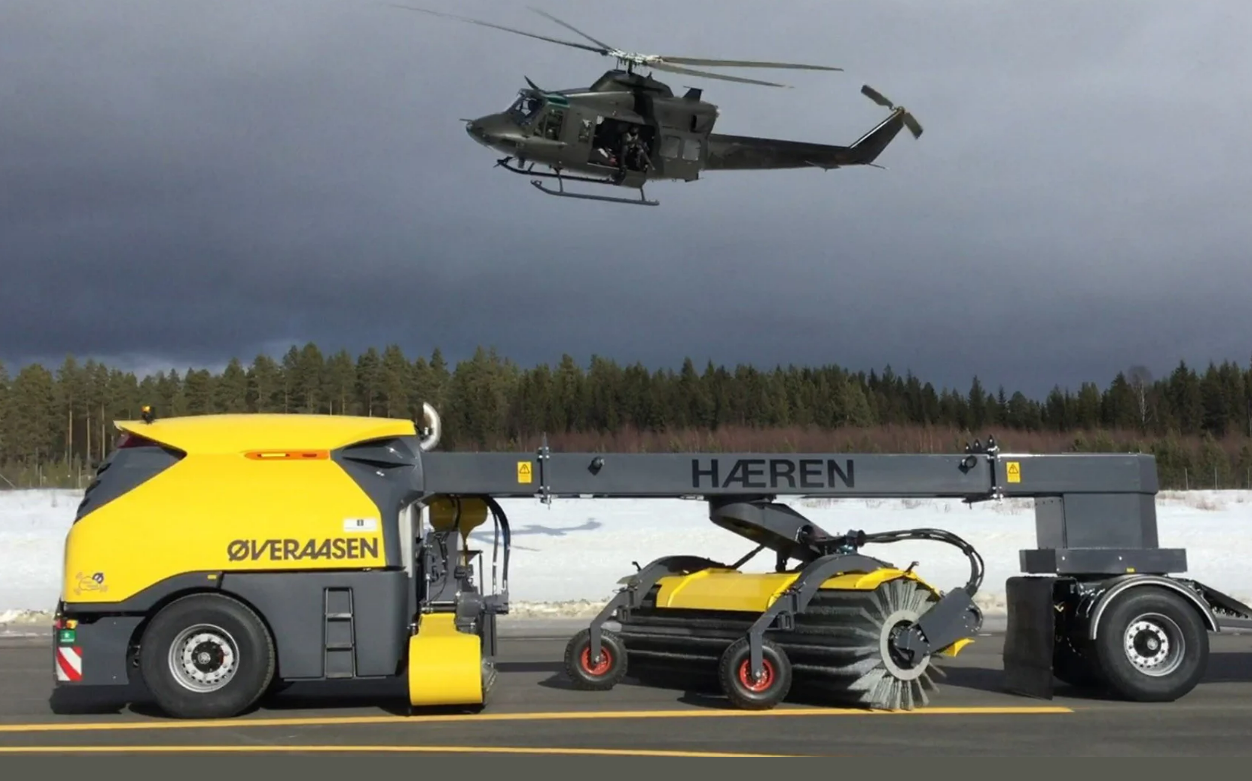 Upphandlat
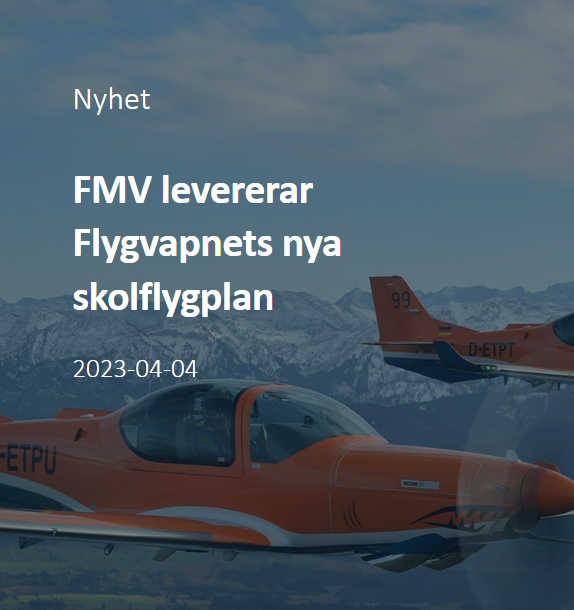 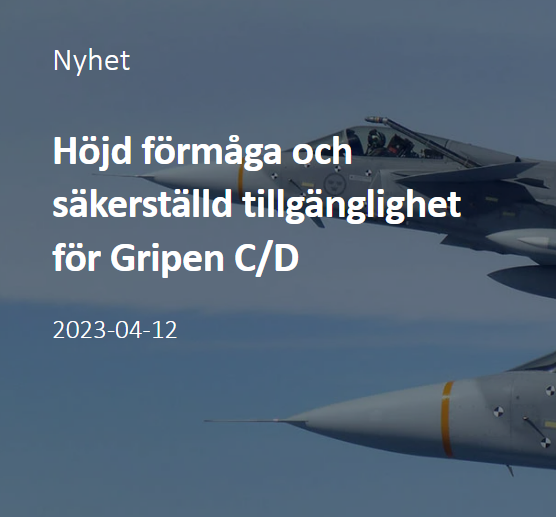 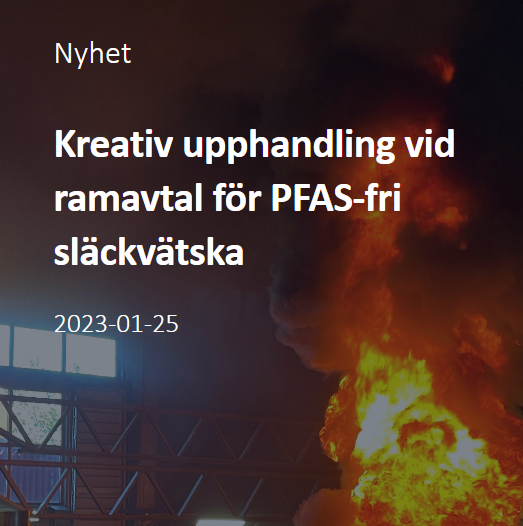 FILM 2:
[Speaker Notes: Om upphandling (fmv.se) (längst ner på sidan) alternativt https://www.linkedin.com/feed/update/urn:li:activity:7023040871793078272/?lipi=urn%3Ali%3Apage%3Ad_flagship3_feed%3BGnlqEMMkS3qwx7ioWsf9Rg%3D%3D]
LUFSLagen om upphandling på försvars- och säkerhetsområdet
Militär utrustning

Utrustning av känslig karaktär

Byggentreprenader och tjänster särskilt avsedda för militära syften eller byggentreprenader och tjänster av känslig karaktär.
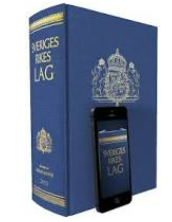 LUFS kontra LOU
RIKTAD Upphandling
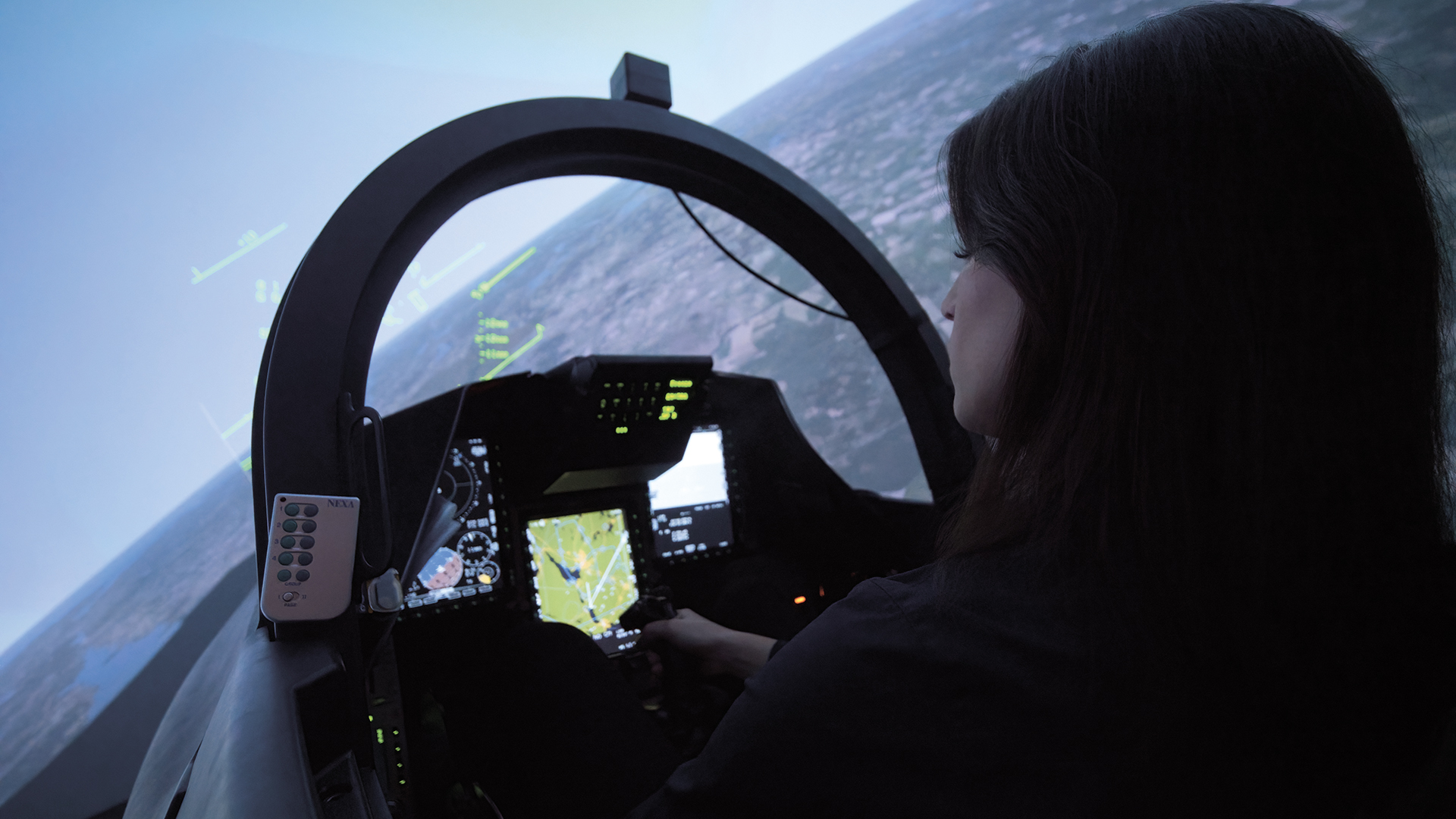 Förhandlat förfarande 
utan föregående annonsering
4§2 - Tekniska skäl eller ensamrätt



Särskilda undantag 10§
Väsentligt säkerhetsintresse – VSI
Underättelse
Sveriges största industriprojekt
Gripensystemet är under ständig utveckling. Första flygningen genomfördes 1988 och nu pågår utvecklingsarbetet med nya JAS39E.
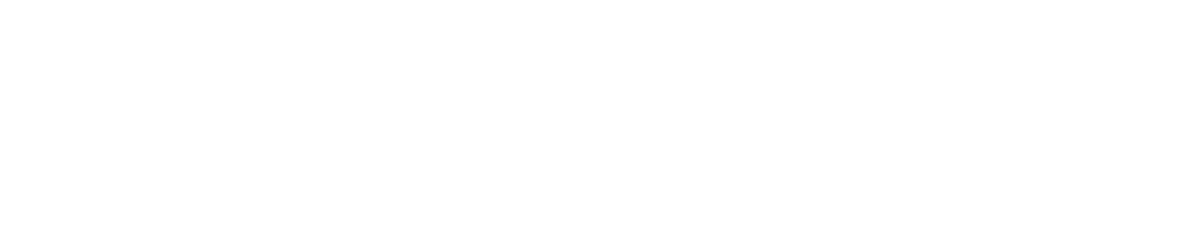 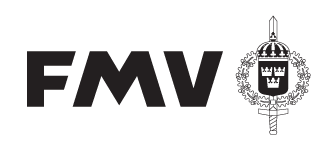 Tre i relationen – unikt
FILM 3:
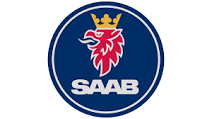 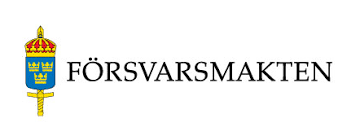 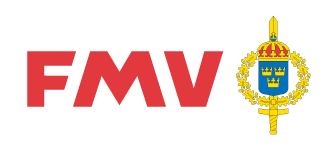 [Speaker Notes: https://cfcdn.screen9.com/media/B/M/BMdewjloJ3agTLDVfkrQ5g_src.mp4?auth=ivuT9iFb4lsYqupZ_J7PaNIhPuuVQrIEX51kmqsp7O7k2yVmzIu64scCdgYY4uaaOGUg5xf3bDdTKdcULC03KcM7rR216HPqt39w_zWfou10oucuUvu-8wQ_lhF19N_V75ojk1qDRIihmojWqX4v8w&Policy=eyJTdGF0ZW1lbnQiOlt7IlJlc291cmNlIjoiaHR0cHM6Ly9jZmNkbi5zY3JlZW45LmNvbS9tZWRpYS9CL00vQk1kZXdqbG9KM2FnVExEVmZrclE1Z19zcmMubXA0P2F1dGg9aXZ1VDlpRmI0bHNZcXVwWl9KN1BhTkloUHV1VlFySUVYNTFrbXFzcDdPN2syeVZtekl1NjRzY0NkZ1lZNHVhYU9HVWc1eGYzYkRkVEtkY1VMQzAzS2NNN3JSMjE2SFBxdDM5d196V2ZvdTEwb3VjdVV2dS04d1FfbGhGMTlOX1Y3NW9qazFxRFJJaWhtb2pXcVg0djh3IiwiQ29uZGl0aW9uIjp7IkRhdGVMZXNzVGhhbiI6eyJBV1M6RXBvY2hUaW1lIjoyMTQ3NDcyMDAwfX19XX0_&Signature=Bs8EdFF2sTDV~ByaPvKLgc9bbF~-LKAxztDAFTaJ~KrQKOlTquzvlc0tan5nPK3SjJGanfIqn6vrloUx1G24bd6Ds5yZ5EfMrWOJrYbplEfNGZunty4OJXZh-TYYCje7ahe4ZDXyVw1CaEWf9bjwfmimY55aEQqZNdkb51cqDCxMzSJ~-5pEGPXDNrgP3-uWDgDQ86x53AfsvNyiqB-eJ6VXsjbHb0KVBayrX7jRmh6EL-POYQP1Rtqk7zitkA05Cv~UGPkuBkkIJ9kS~qUOef9DGUPipoOJSeG-x3bh2jNOpnZCLmHi-rcOBxVtiOVjDUu3KeiSXZFOPa4bCExewA__&Key-Pair-Id=APKAJLADG3ZP7IR3HDDQ]
Hur FMV upphandlarUr aspekten riktad upphandling
Marknadsdialog
Förhandling
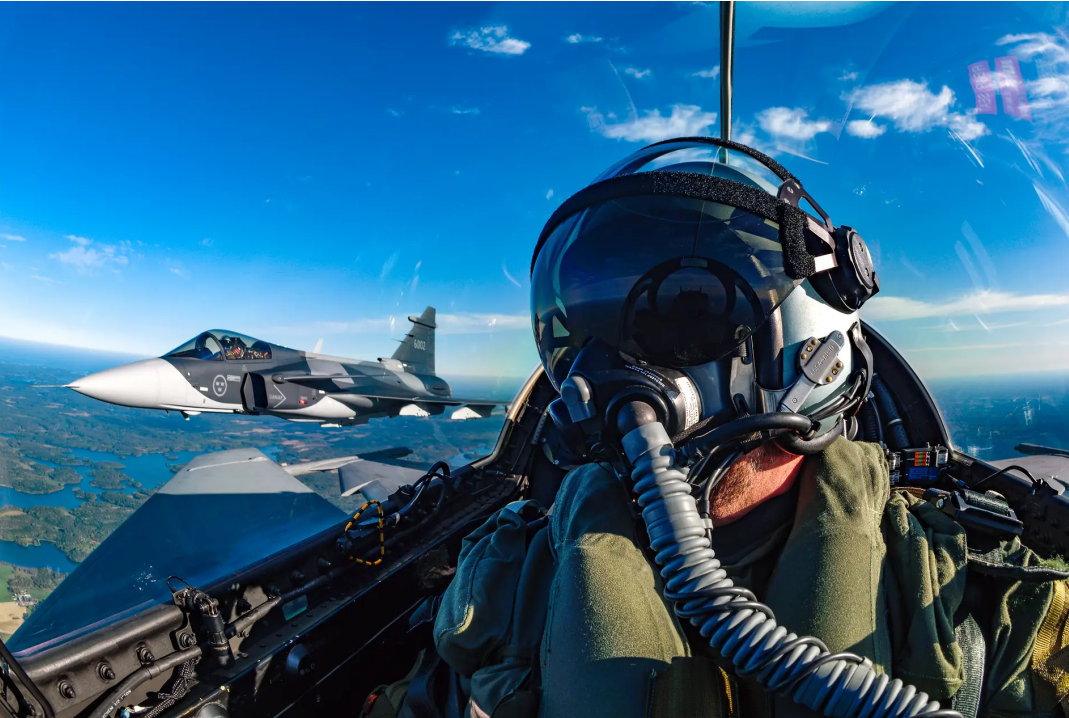 Genomförbarhet
Förutsättningar
Kostnadsdrivande
Absoluta krav respektive förhandlingsbara krav
Tid
Risker
Kontraktsform
Villkor
Teknisk kravställning
Vi ser till helheten och visar Försvarsmakten på olika lösningar och vägval.
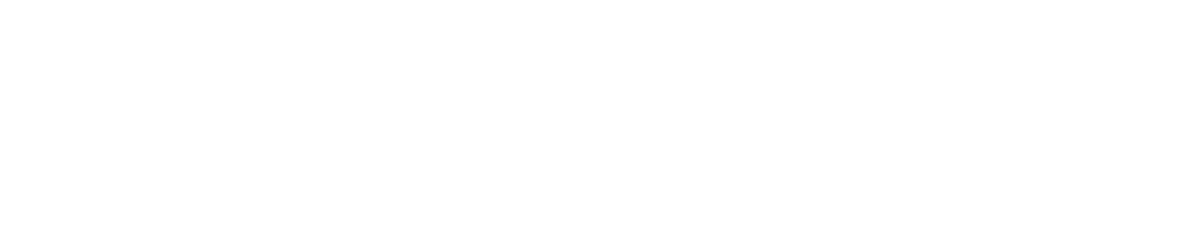 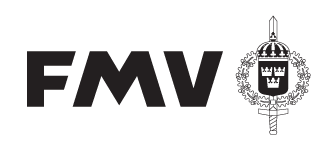 VÅS
FFU
VÅS
Hur vi samverkar när vi riktat upphandling
Försvarsmakten
Industri
FMV
Försvarsmakten
RFI/ marknadsundersökning
Affärsmässigt kontrakt
Insyn – säkerställande att priset är rimligt utifrån nivå

Granskningsrätt av interna respektive externa revisorer

Affärsavtal med våra större strategiska leverantörer
Grundprinciper och villkor
Timpriser och överenskomna pålägg

Förhandling och informationsinhämtning
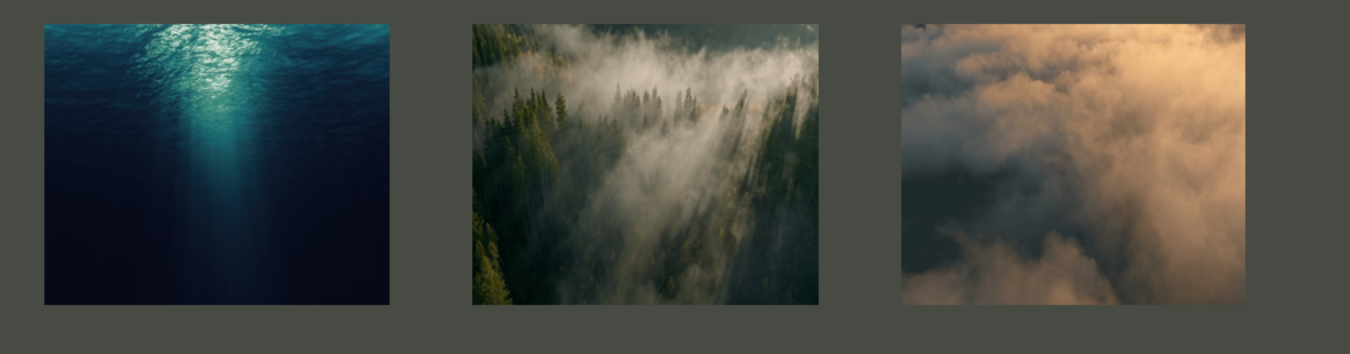 Kvalitetssäkring
Uppfyller materielen kraven? Vi verifierar och validerar både delar och hela system innan vi lämnar över materielen till Försvarsmakten.
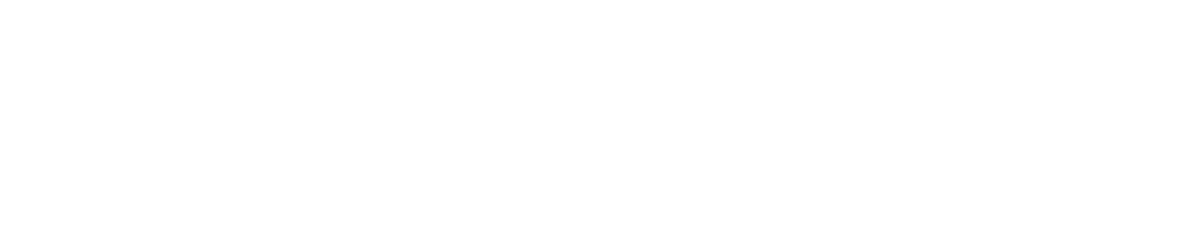 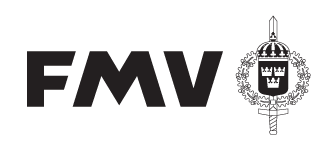 V&V
Validering
Godkännande
Behov/krav
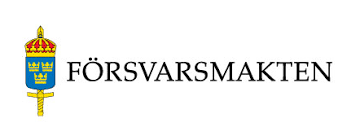 Vidmakthållande
Beställning(SMS/SSB (SM))
Överlämning/Driftsättning(ISD/ITSS/VoV-rpt…)
ÖVL
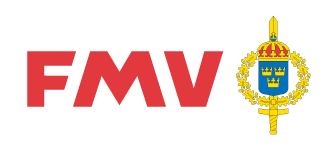 Systemarbete(Deklarationer)
Systemarbete(Planering/krav/VoV…)
Verifiering
Leverans(CoC/Leverabler/Rpt…)
Kontrakt(VÅS/TS)
Leverans
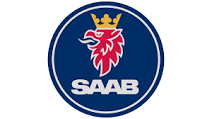 Granskning
Kravuppfyllnad
Verifiering
1
4
Kravuppfyllnad
Granskning
3
2
Realisering
Provplatser
B-52:or fällde skarpa bomber över Vidsel
Högkvarteret – 18 augusti 2022 kl: 16.32
Under torsdagen samövade Försvarsmakten på nytt med amerikanska Bomber Task Force och norska flygvapnet. Svenska Jas 39 Gripen eskorterade in ett antal B-52 Stratofortress över svenskt luftrum. Svenska markförband pekade sedan ut mål i terrängen på Vidsel skjutfält som bekämpades med skarpa bomber av B-52:orna.
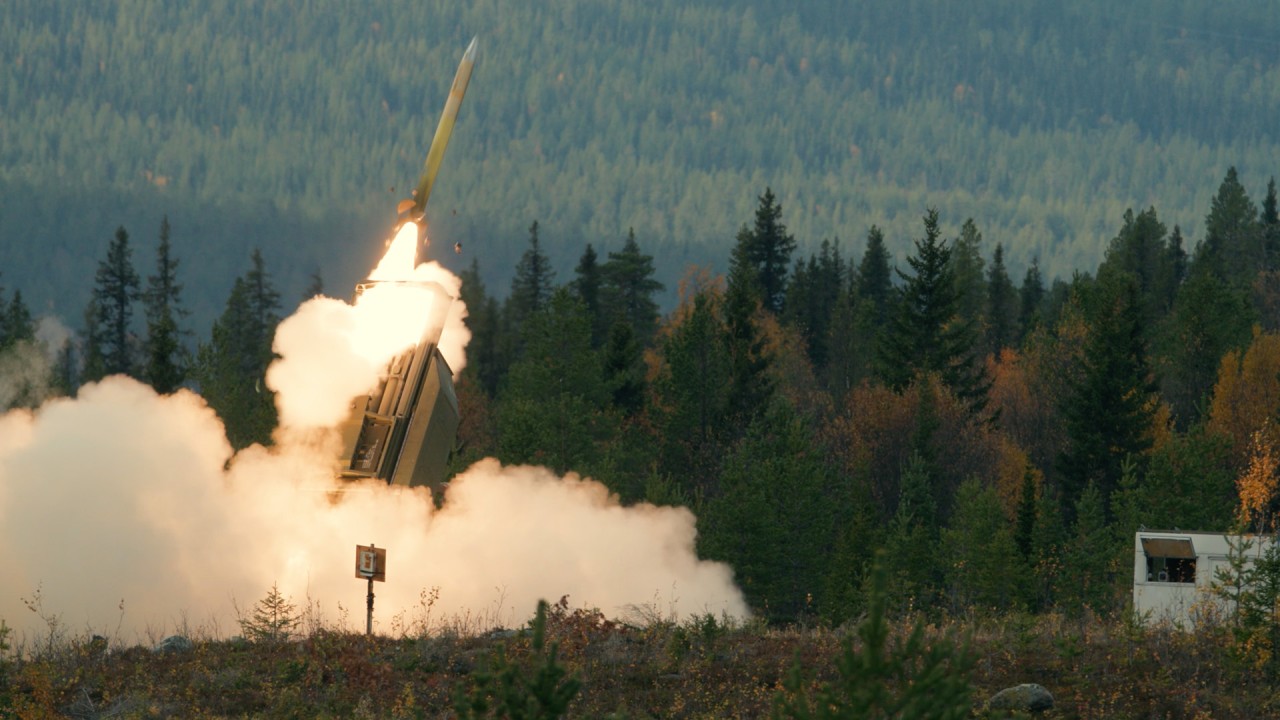 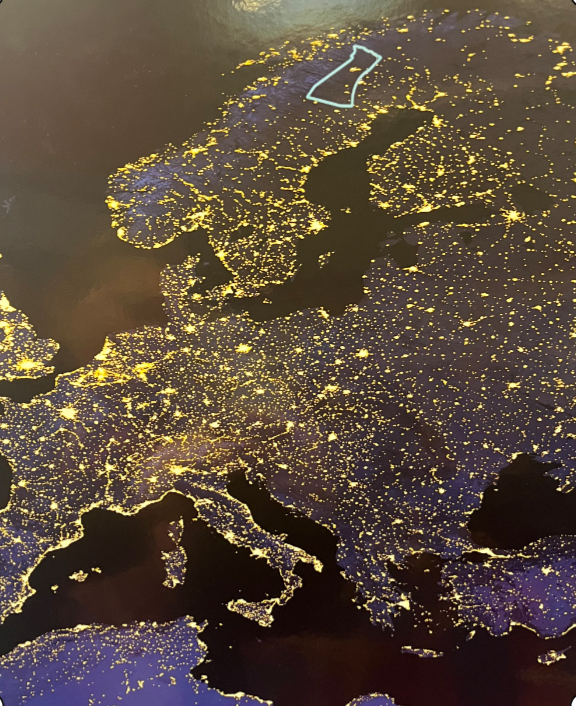 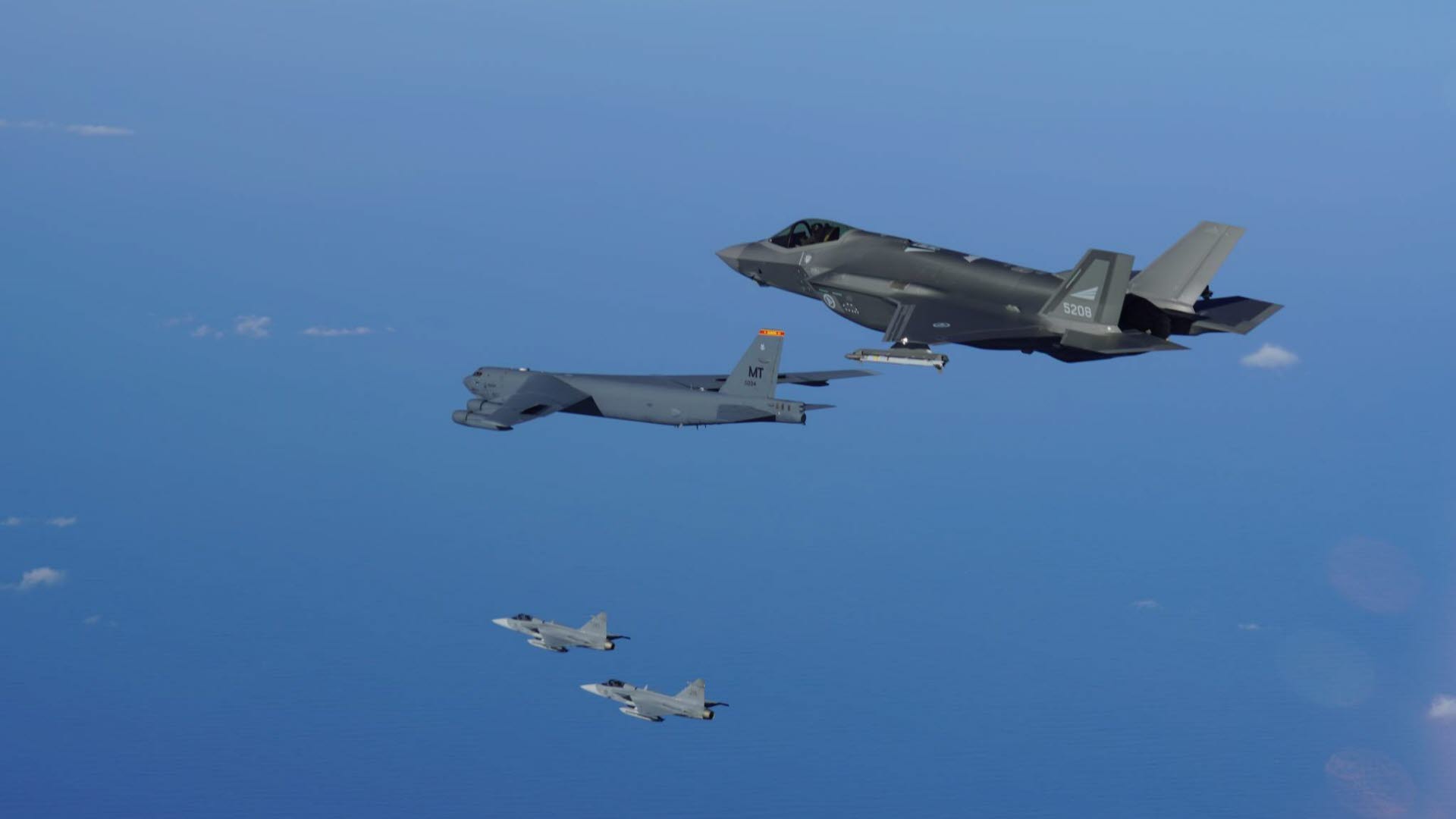 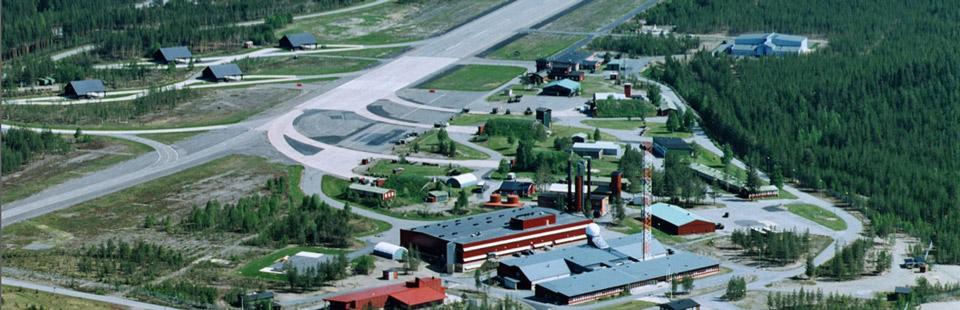 Need of information (Not resources, flights etc)
Test need 
Saab
Test need
FMV
Test need 
FM
Design organisation/
Ability responsible etc
Gemensam
V&V
Net common
Test need
Integrated Product Team (IPT)
or 
Integrated Test Request Team (ITRT)
(Saab/FMV/FM)
Common test need
Common
Test Request 
Specification
Common planning
Common resource estimate 
Common performing
ITT 
Integrated Test  Team
(Saab/FMV/FM)
Flight test 
plan
Resource estimate 
(flights, etc)
Common reporting based on common tests.  Separate reports when required, for instance MTC, MSI etc.
Performing test
Reporting
Reporting  SAAB MTC
Reporting FMV MSI
Reporting  FM IOC
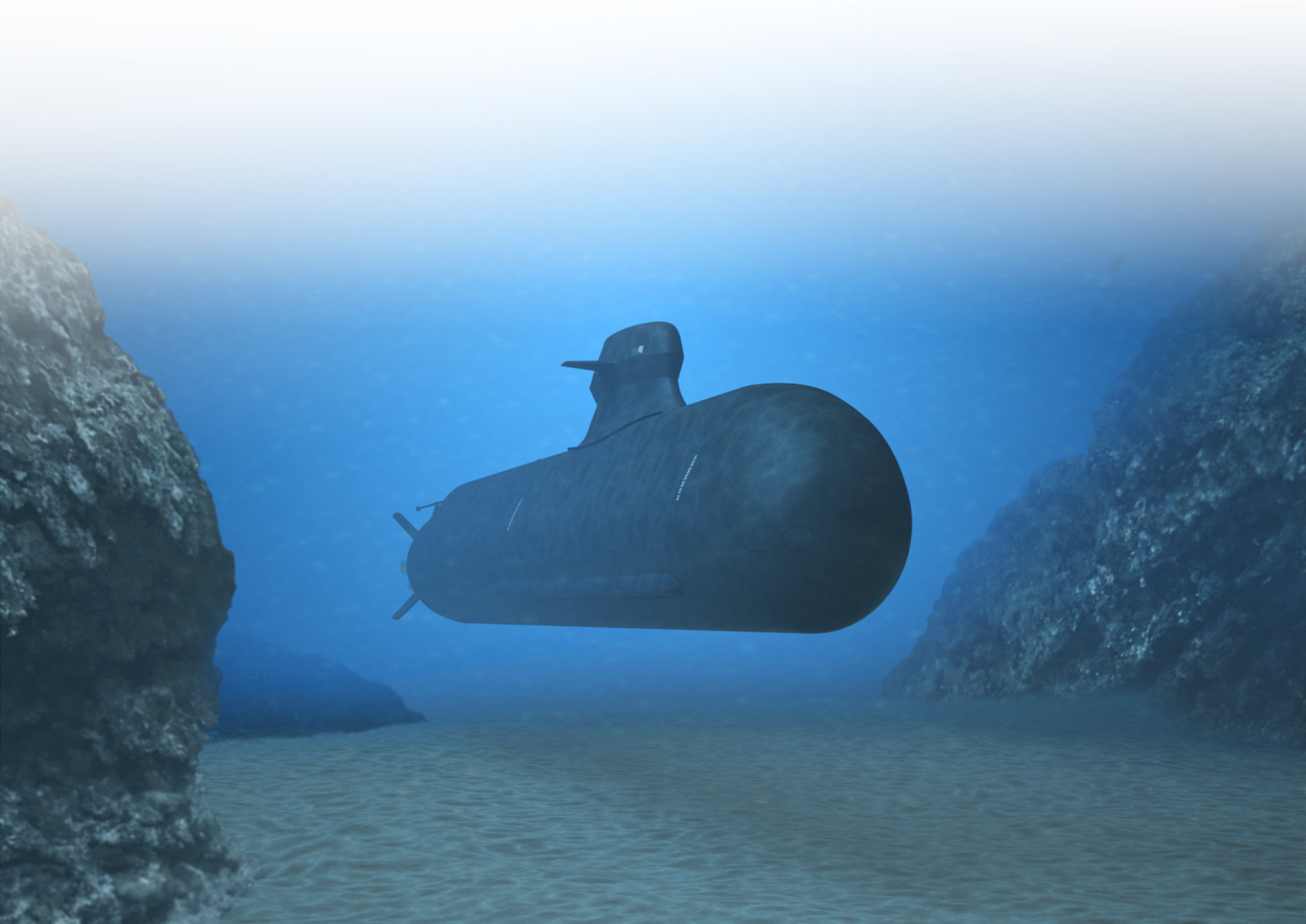 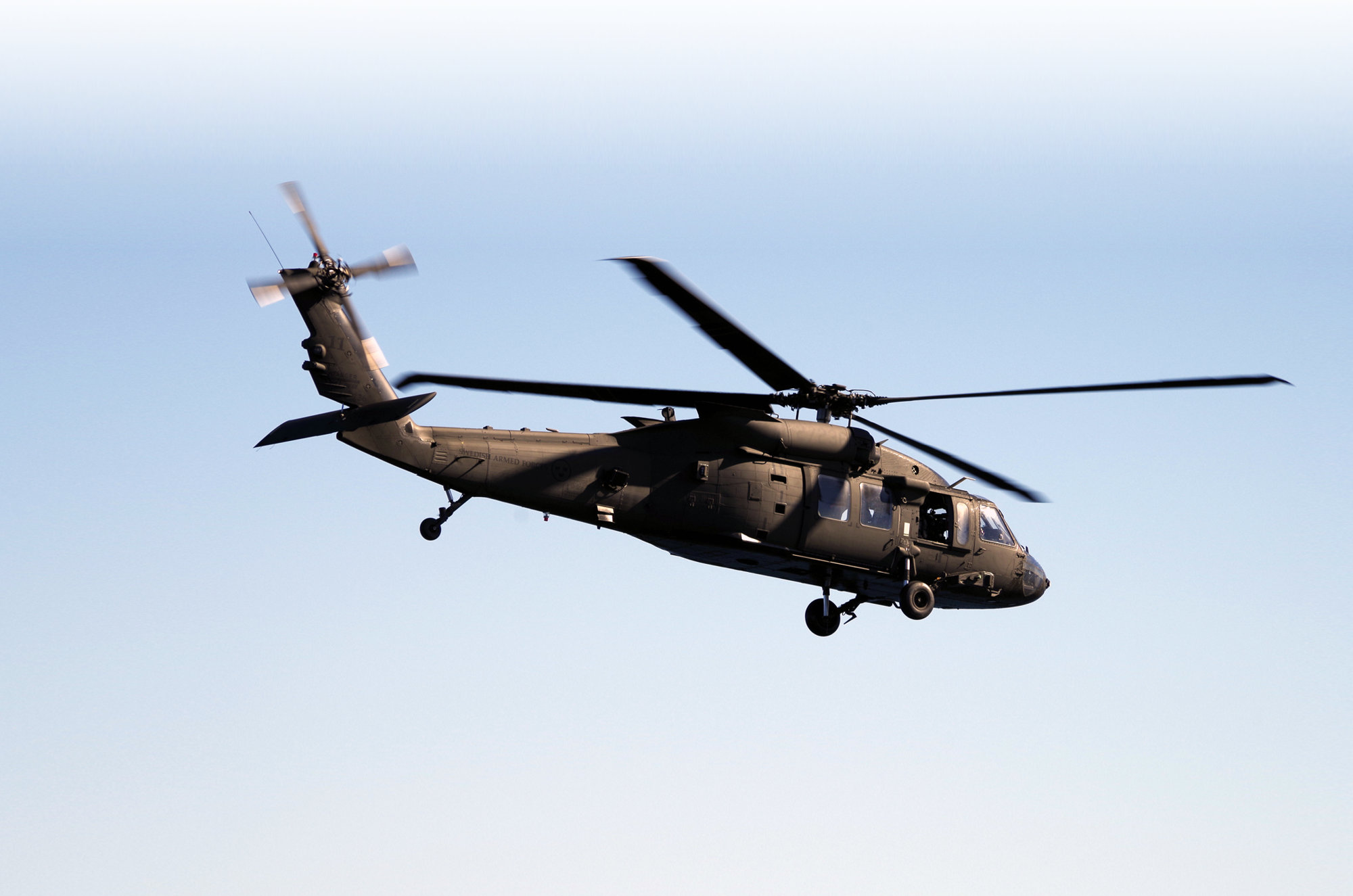 FRAMTID …
Ökad tillväxt
Krig i Europa
Nato ansökan
2% 2025
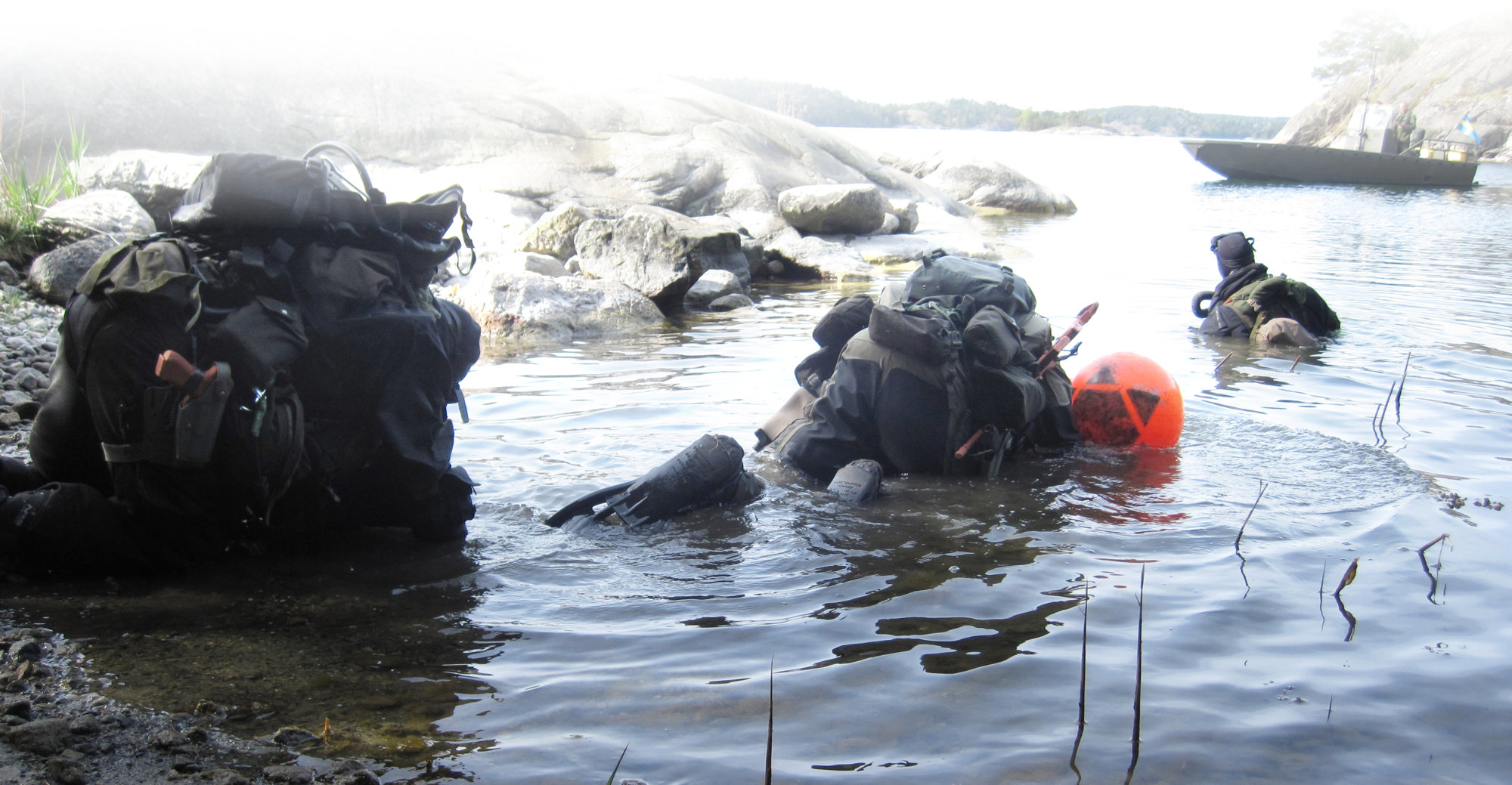 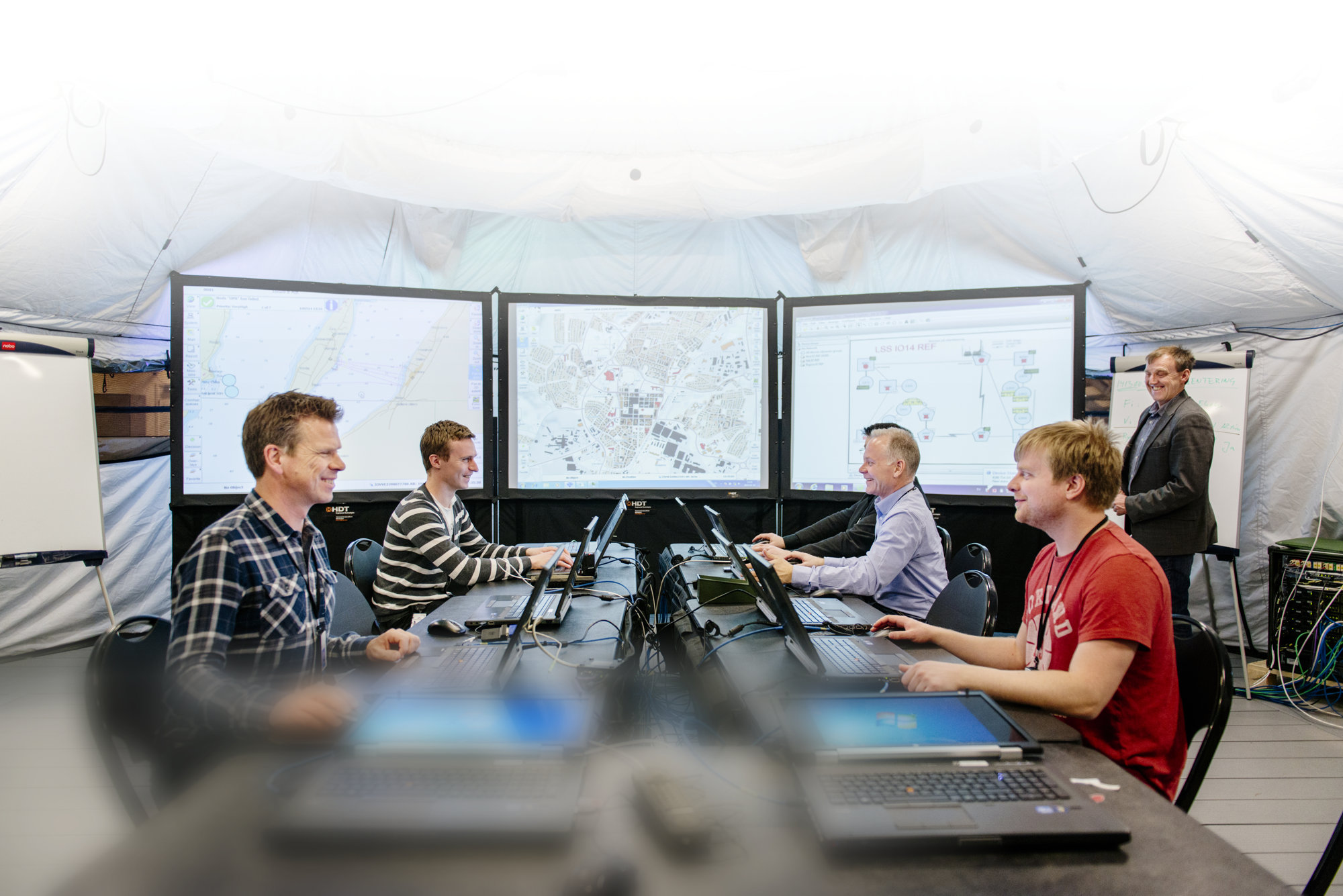 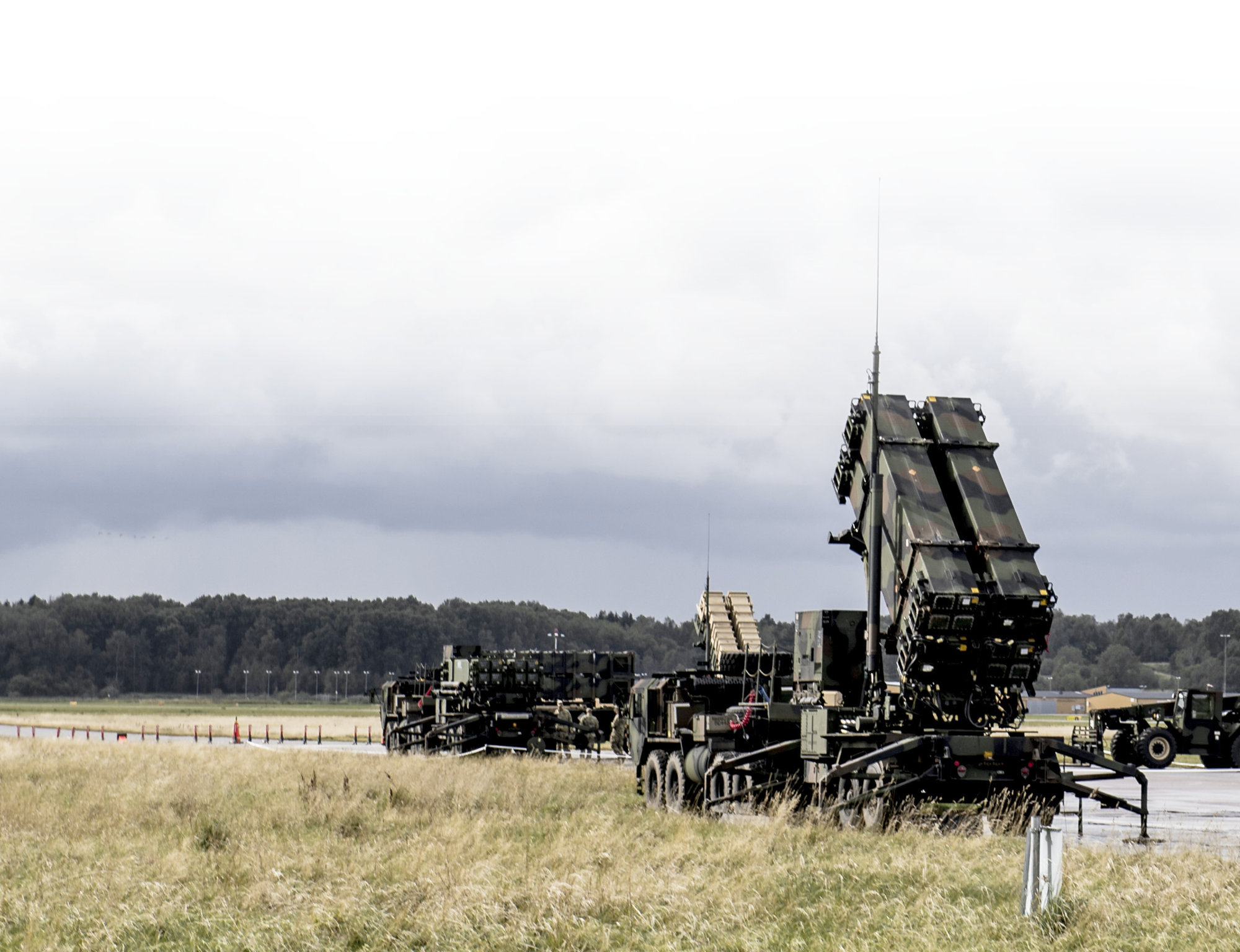 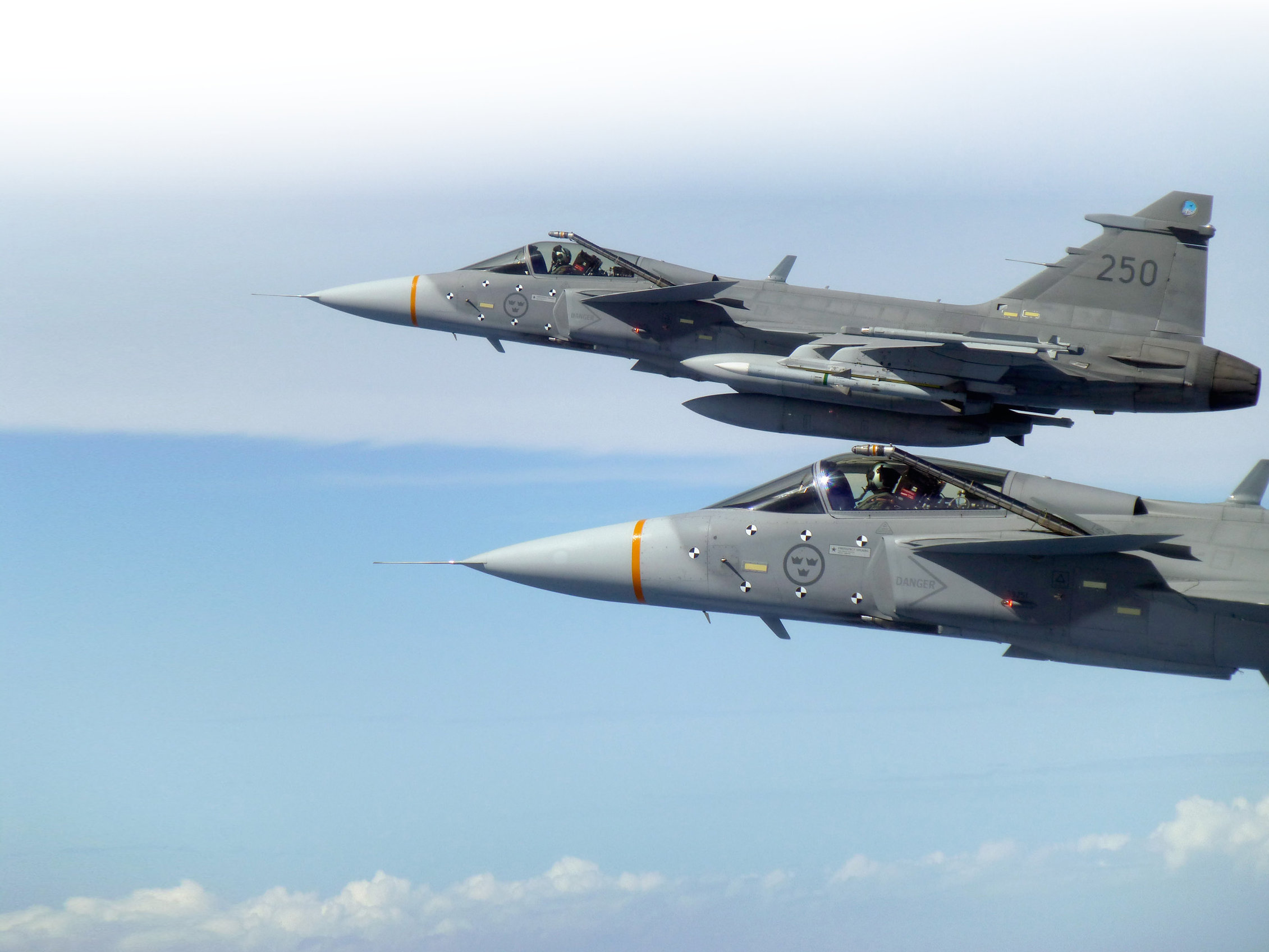 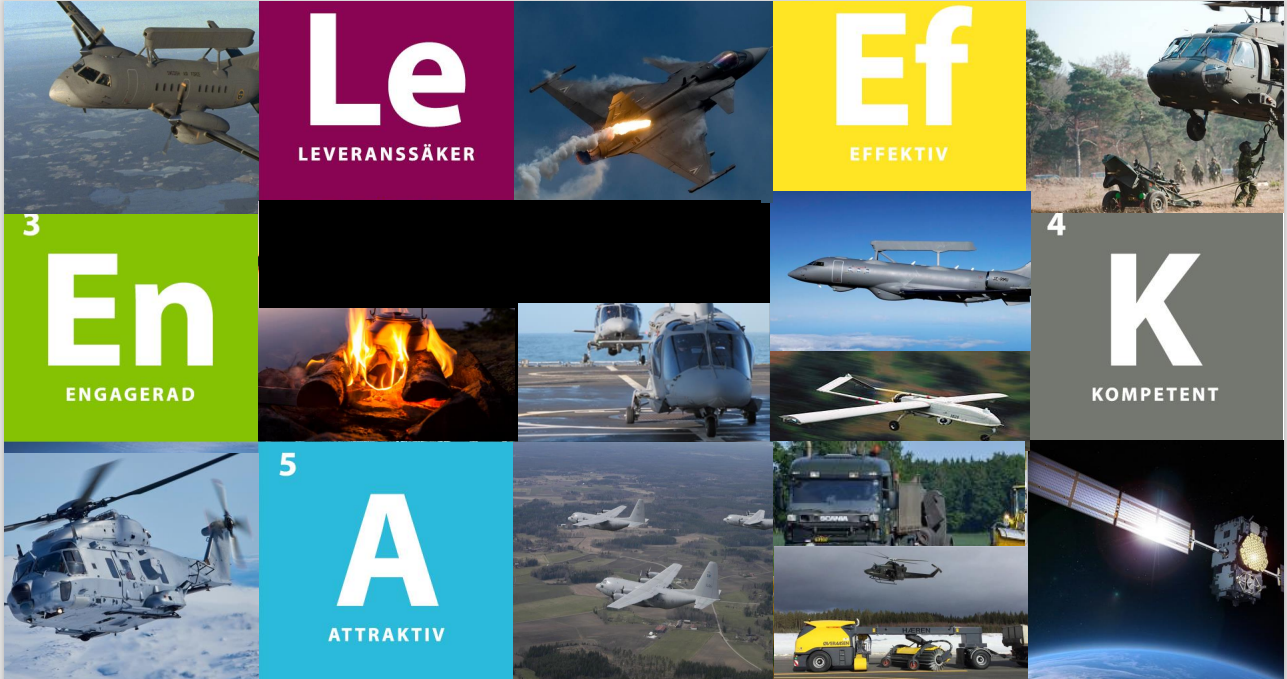 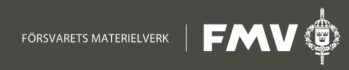